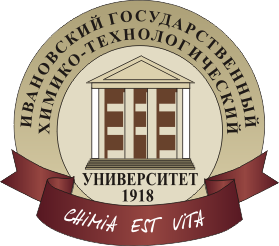 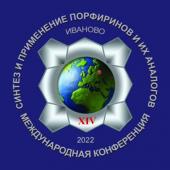 ЭЛЕКТРОННОЕ И ГЕОМЕТРИЧЕСКОЕ СТРОЕНИЕ КОМПЛЕКСОВ ТЕТРАБЕНЗОПОРФИРИНА С ЦИНКОМ, КАДМИЕМ, АЛЮМИНИЕМ, ГАЛЛИЕМ, ИНДИЕМ, ЖЕЛЕЗОМ, ТИТАНИЛОМ И ВАНАДИЛОМ
Ерошин А.В., Отлётов А.А., Жабанов Ю.А.
27.06.2022
Иваново, 2022
1
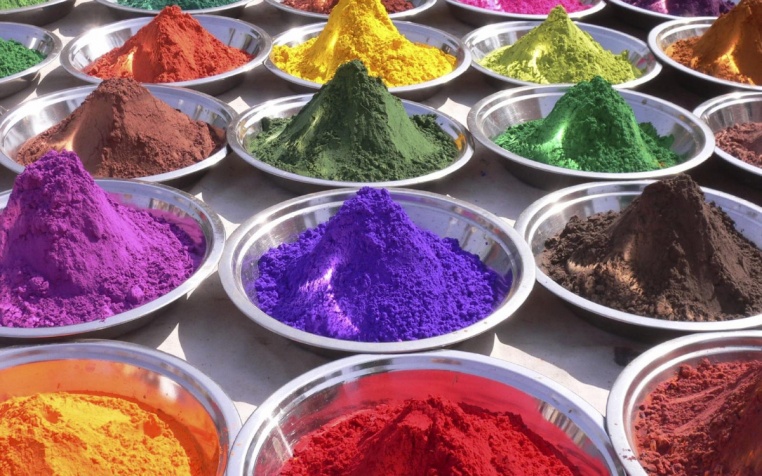 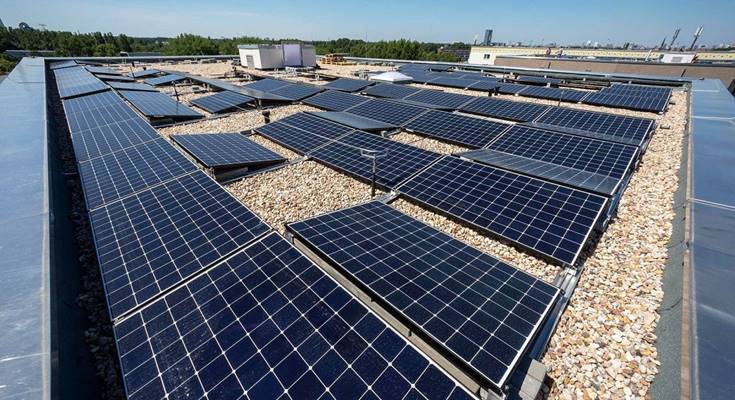 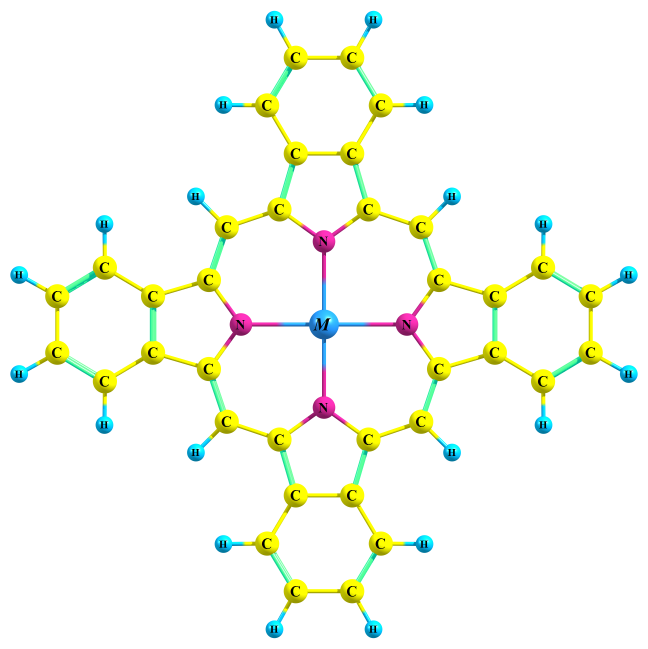 27.06.2022
Иваново, 2022
2
Цель 
 Определение геометрического и электронного строения молекул тетрабензопорфирина (Н2TBP) и его металлокомплексов с цинком, кадмием, железом (MTBP), алюминием, галлием, индием (МXTBP, X=Cl), ванадилом и титанилом (MXTBP, X=O).
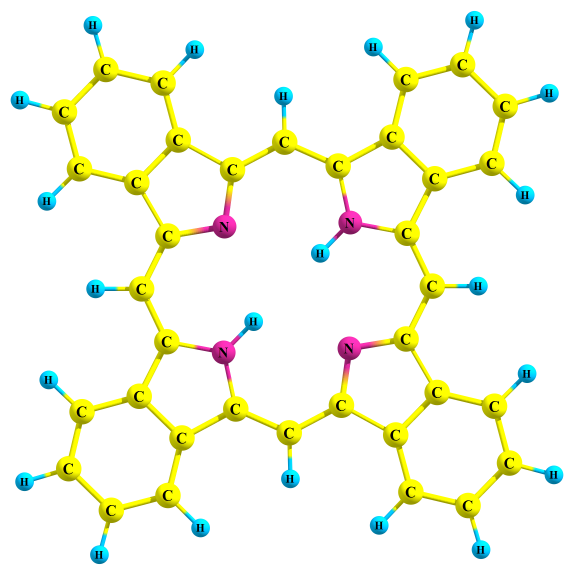 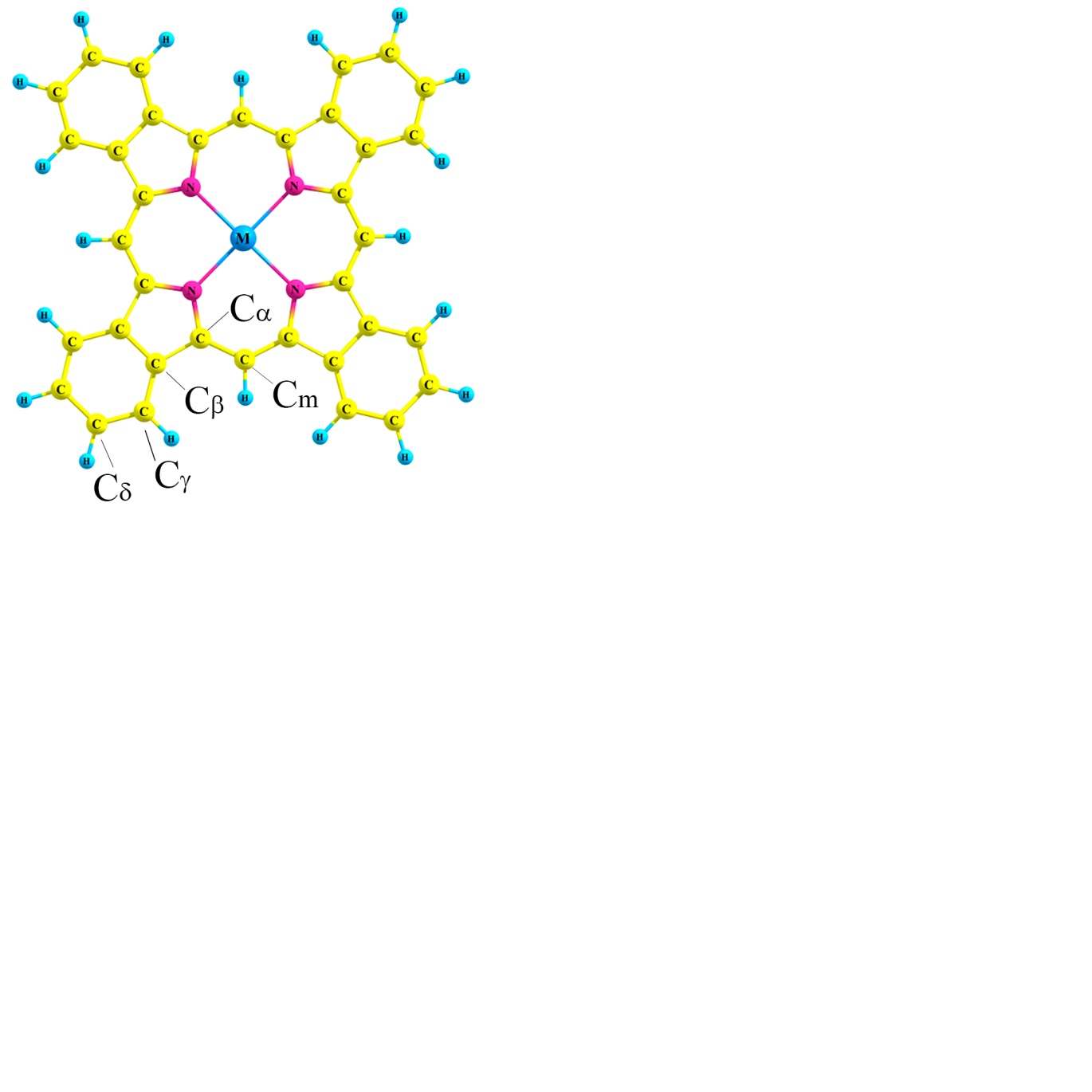 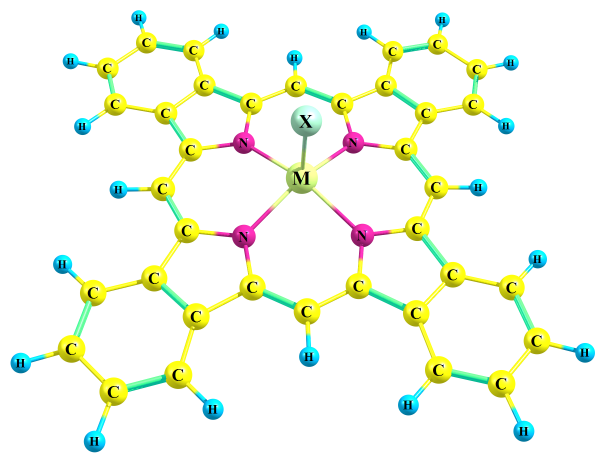 MXTBP
Н2TBP
MTBP
27.06.2022
Иваново, 2022
3
Детали расчетов
Метод: DFT (функционал PBE0-D3)
Базисный набор: def2-TZVP
Программы: GAUSSIAN09, Firefly, ChemCraft
27.06.2022
Иваново, 2022
4
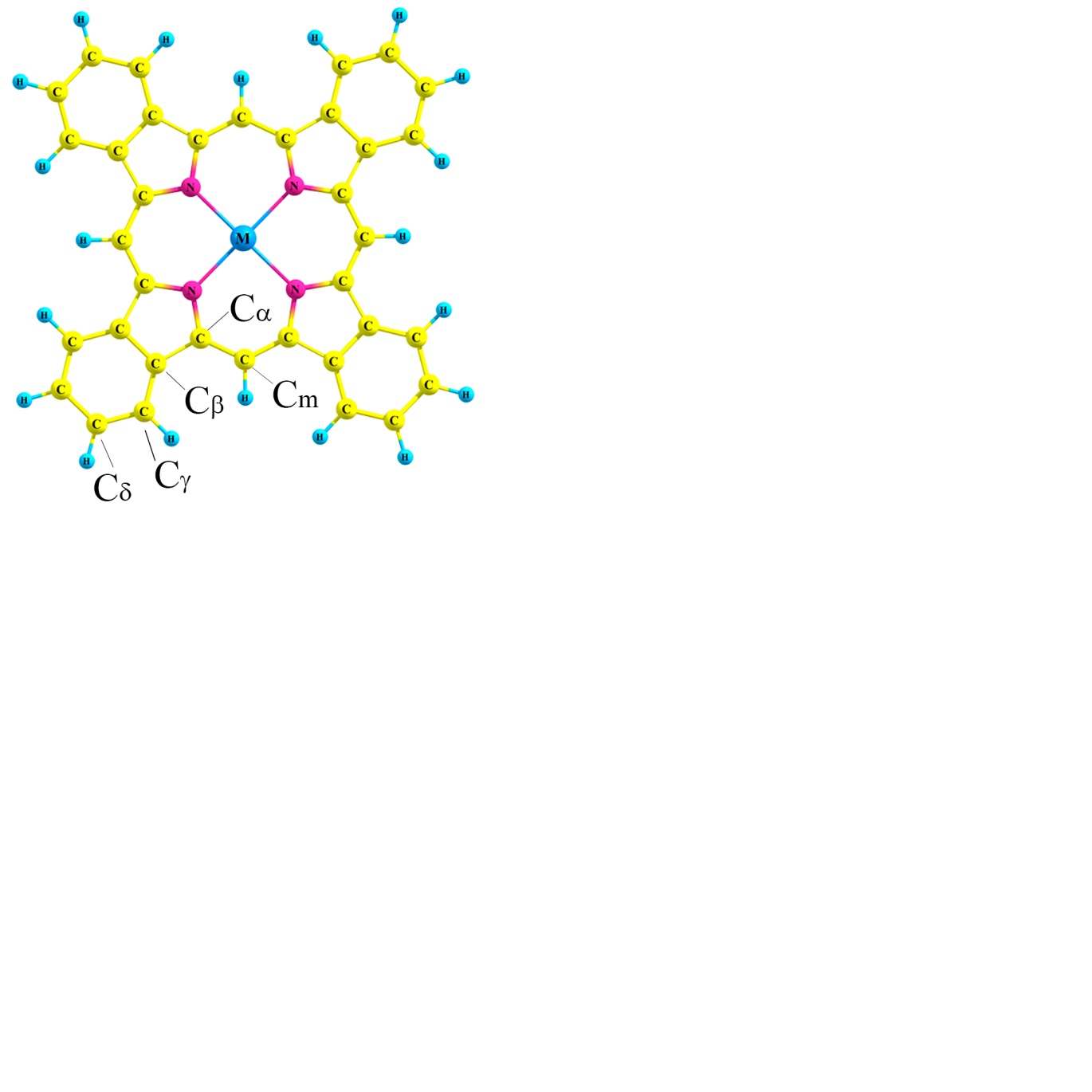 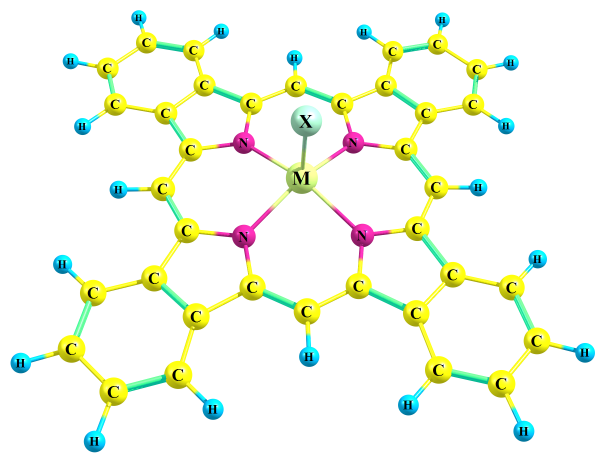 MTBP
M=Zn, Cd, Fe(II)
D4h
MXTBP
MX=AlCl, GaCl, InCl, TiO, VO
C4v
27.06.2022
Иваново, 2022
5
X – мнимый атом, помещенный посередине между двумя атомами азота.
α – двугранный угол между плоскостями противоположных пиррольных колец.
27.06.2022
Иваново, 2022
6
X – мнимый атом, помещенный посередине между двумя атомами азота.
α – двугранный угол между плоскостями противоположных пиррольных колец.
27.06.2022
Иваново, 2022
7
X – мнимый атом, помещенный посередине между двумя атомами азота.
α – двугранный угол между плоскостями противоположных пиррольных колец.
27.06.2022
Иваново, 2022
8
FeTBP
27.06.2022
Иваново, 2022
9
Результаты NBO-анализа
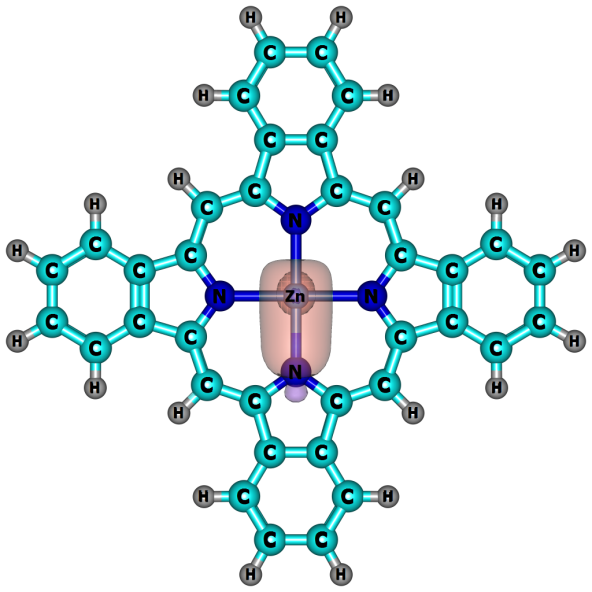 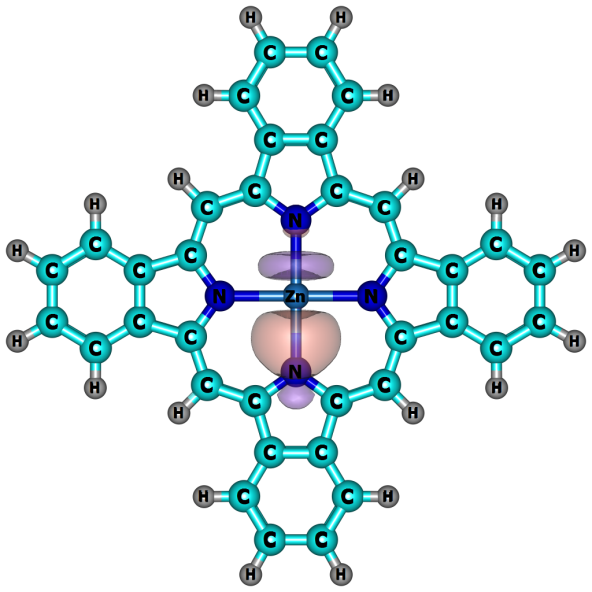 LP(N) → 4s(Zn)
LP(N) → 4p(Zn)
E(2)= 42.6 kcal*mol-1
E(2) = 35.5 kcal*mol-1
27.06.2022
Иваново, 2022
10
Результаты NBO-анализа
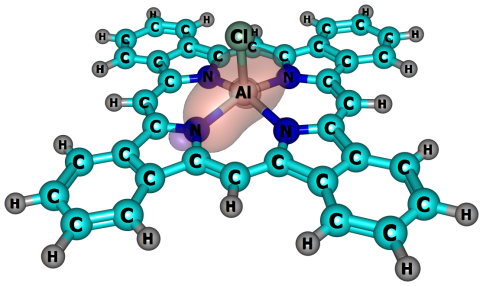 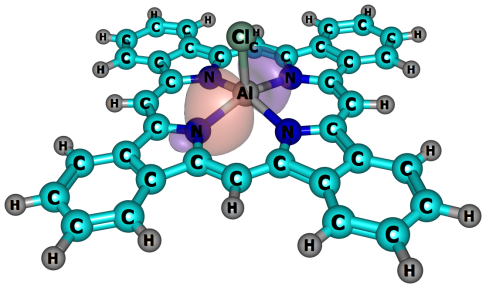 LP(N) → 3s(Al)
LP(N) → 3py(Al)
E(2) = 40.7 kcal*mol-1
E(2) = 60.0 kcal*mol-1
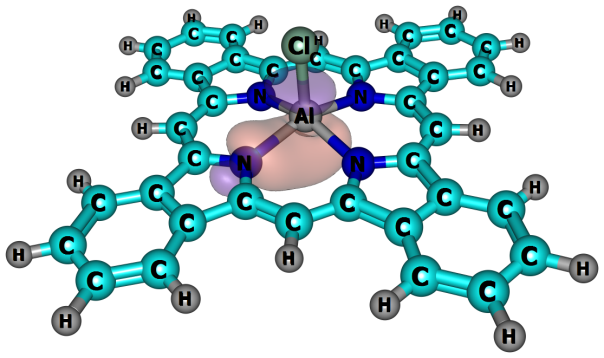 LP(N) → 3pz(Al)
E(2) = 12.2 kcal*mol-1
11
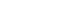 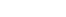 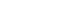 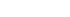 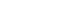 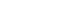 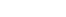 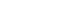 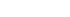 Смоделированные электронные спектры поглощения
27.06.2022
Иваново, 2022
12
Форма некоторых граничных молекулярных орбиталей
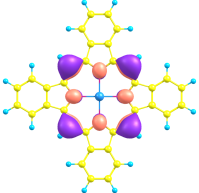 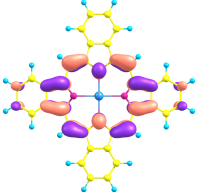 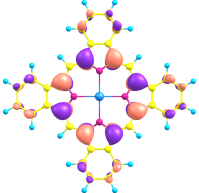 a2u
MTBP
a1u
eg*
a1
a2
e*
MClTBP
27.06.2022
Иваново, 2022
13
Результаты
 определена молекулярная структура молекул тетрабензопорфирина и его комплекса с Zn(II), Cd(II), Fe(II), Ga(III), In(III), VO, TiO с помощью квантово-химических расчетов, рассчитаны электронные спектры поглощения;
 для MTBP и MClTBP проведен NBO-анализ распределения электронной плотности, наибольшая стабилизация комплексов достигается за счет взаимодействий LP азота с s- и р-орбиталями металла.
 согласно расчетам, в случае MClTBP (M=Al, Ga, In) наблюдается незначительный батохромный сдвиг Q-полосы по сравнению с безметальным тетрабензопорфирином
27.06.2022
Иваново, 2022
14
Спасибо за внимание!
27.06.2022
Иваново, 2022
15
изоиндольные фрагменты
изоиндолениновые фрагменты
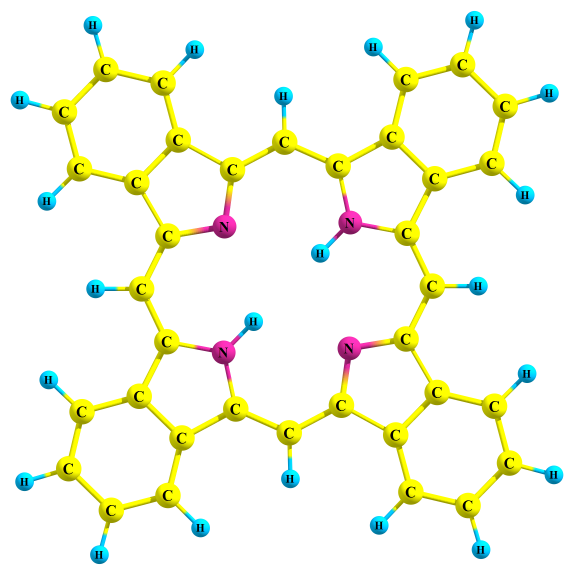 27.06.2022
Иваново, 2022
16